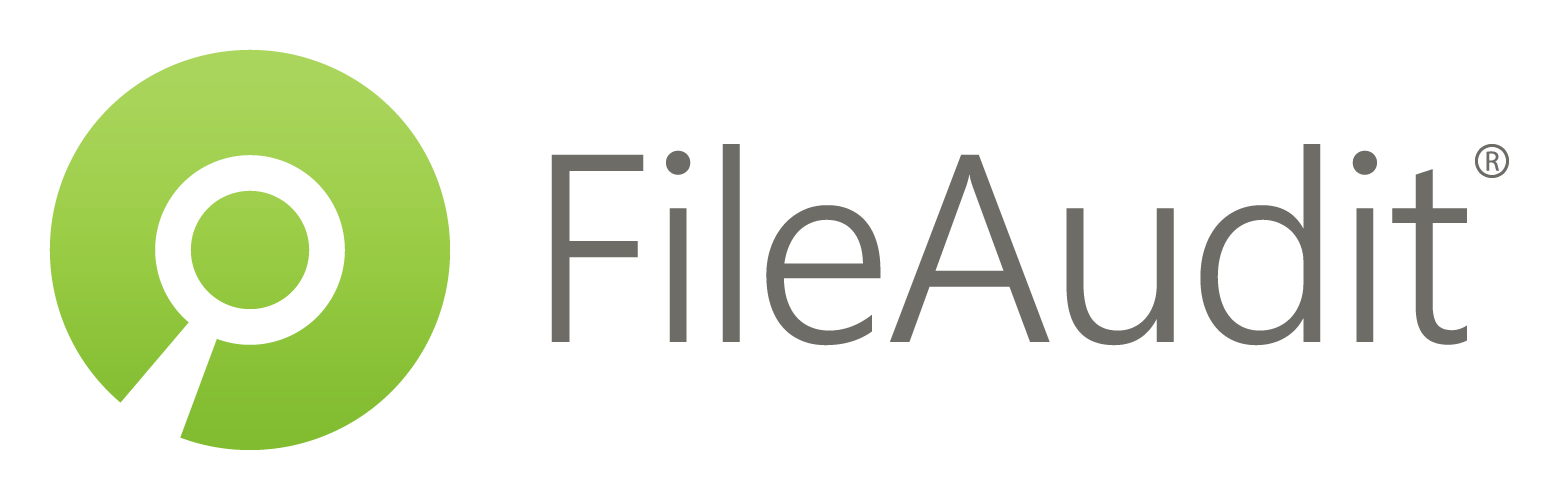 ファイルサーバとクラウドストレージの統合ファイル監査・保護
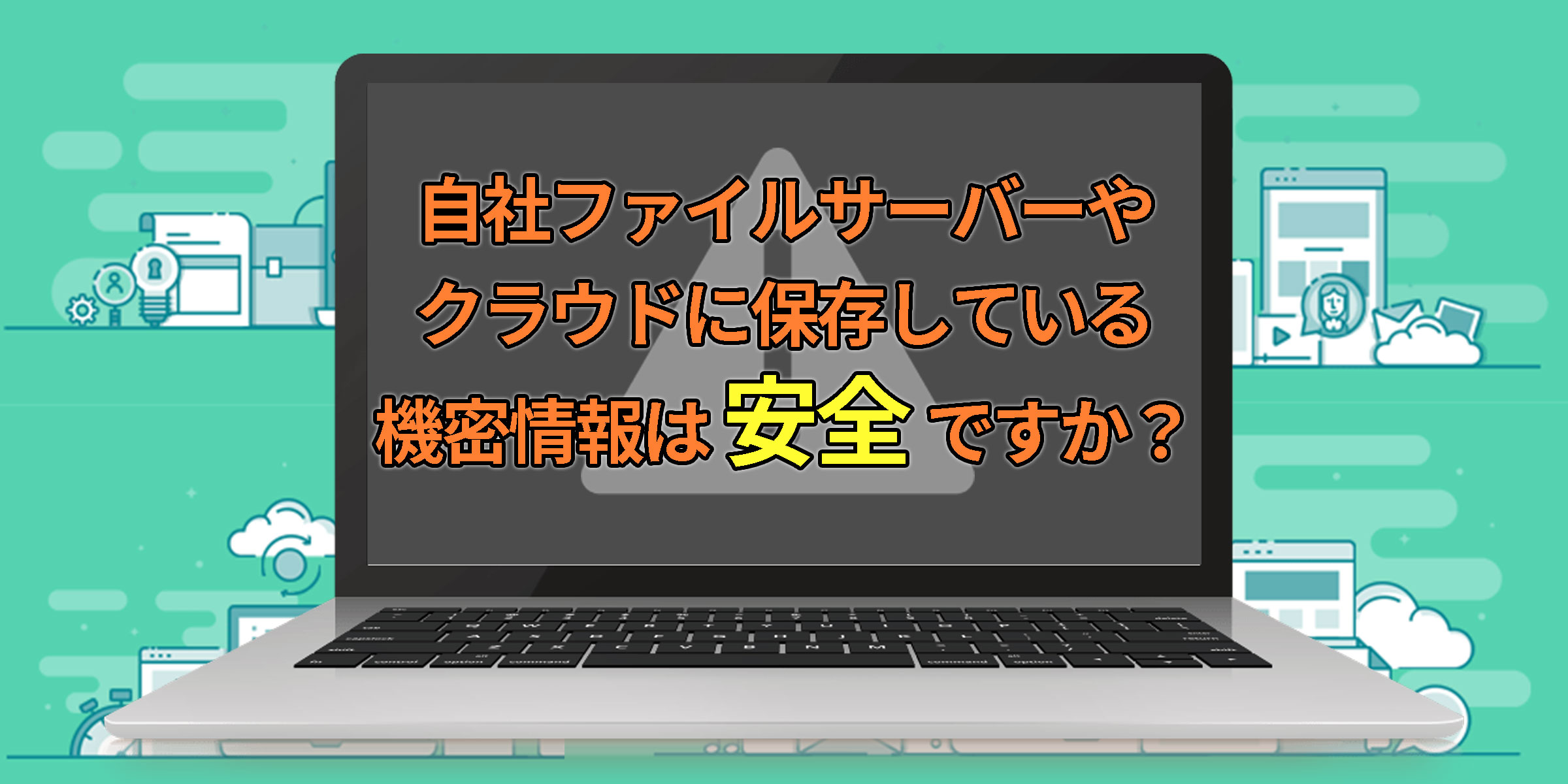 ×
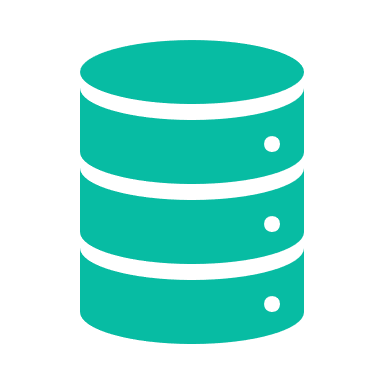 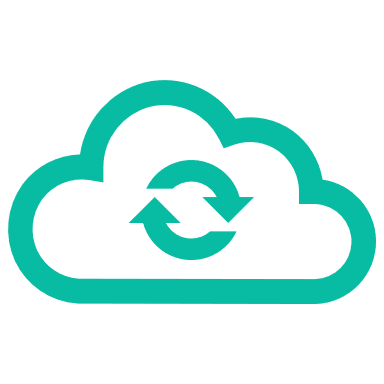 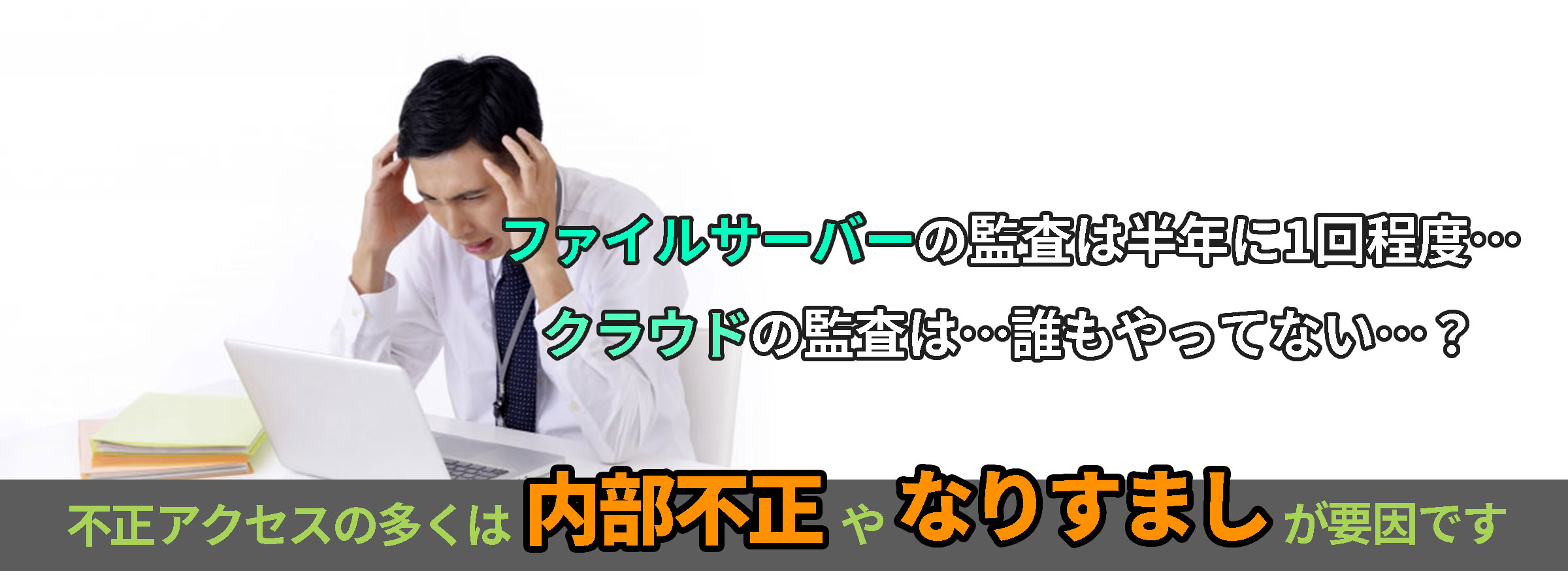 セキュリティに強いサーバー・クラウド環境を構築する条件
ファイルサーバー
クラウドストレージ
不正アクセス
即時ブロック
リアルタイム監視
異常検知
双方に監査対応
ファイルの大量削除、アクセス違反など設定した異常が発生すると、すぐにアラートを通知
アクセス違反アラートが発生した場合、対象となるアカウントを自動的にブロック
ファイルサーバーだけでなく、後手になりがちなクラウドにも対応する監査機能
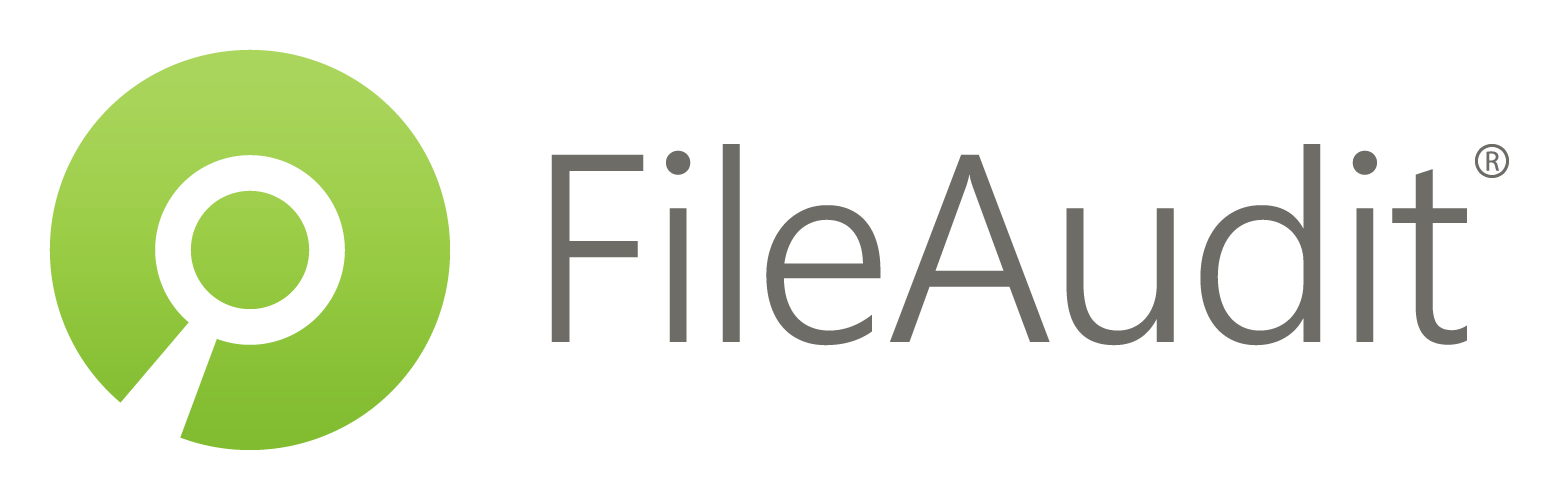 ファイルサーバとクラウドストレージの統合ファイル監査・保護
ファイルサーバ監査の作業負荷やコスト、
昨今の高度かつ不意をつく攻撃へ柔軟に対応
導入前
導入後
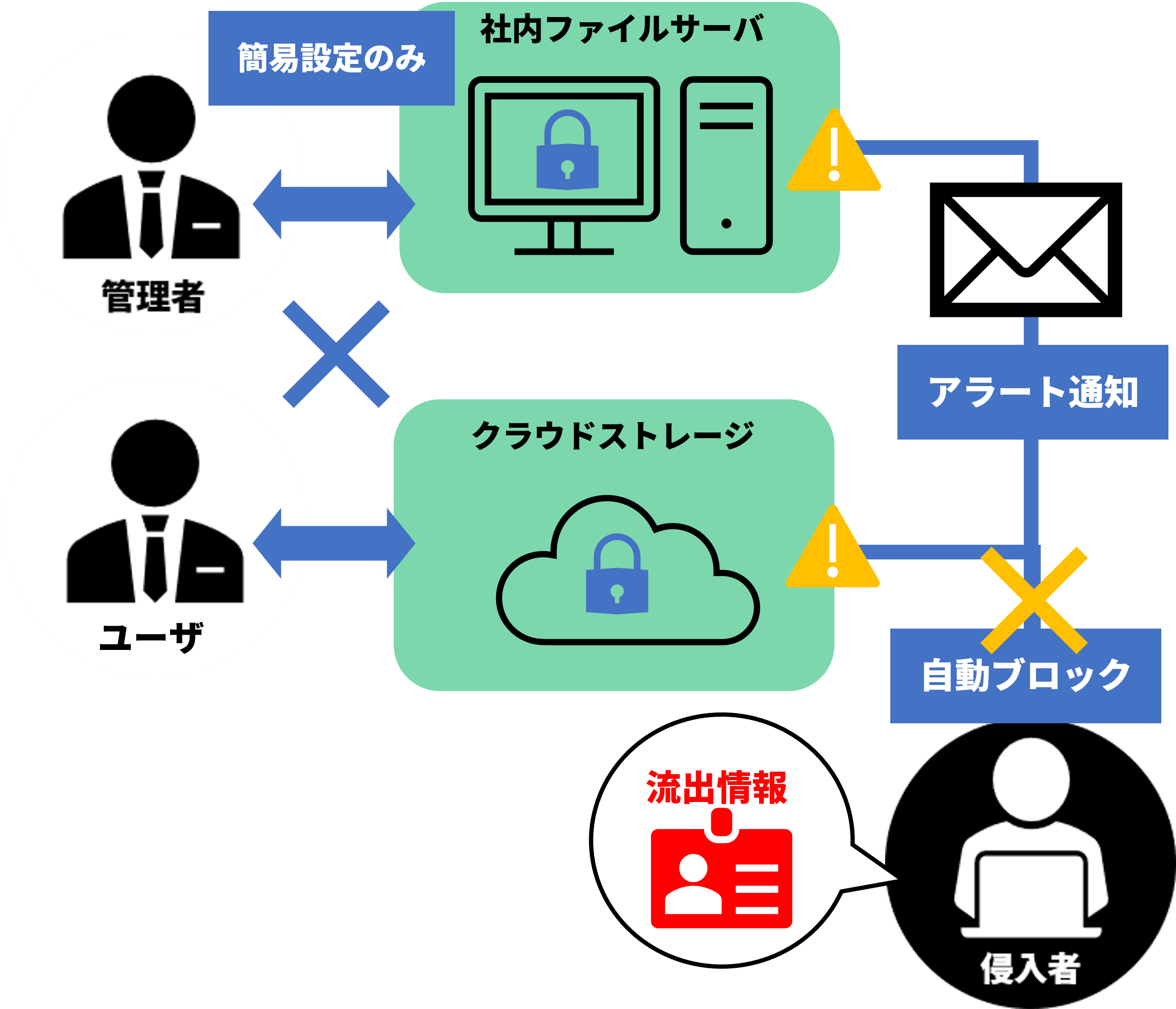 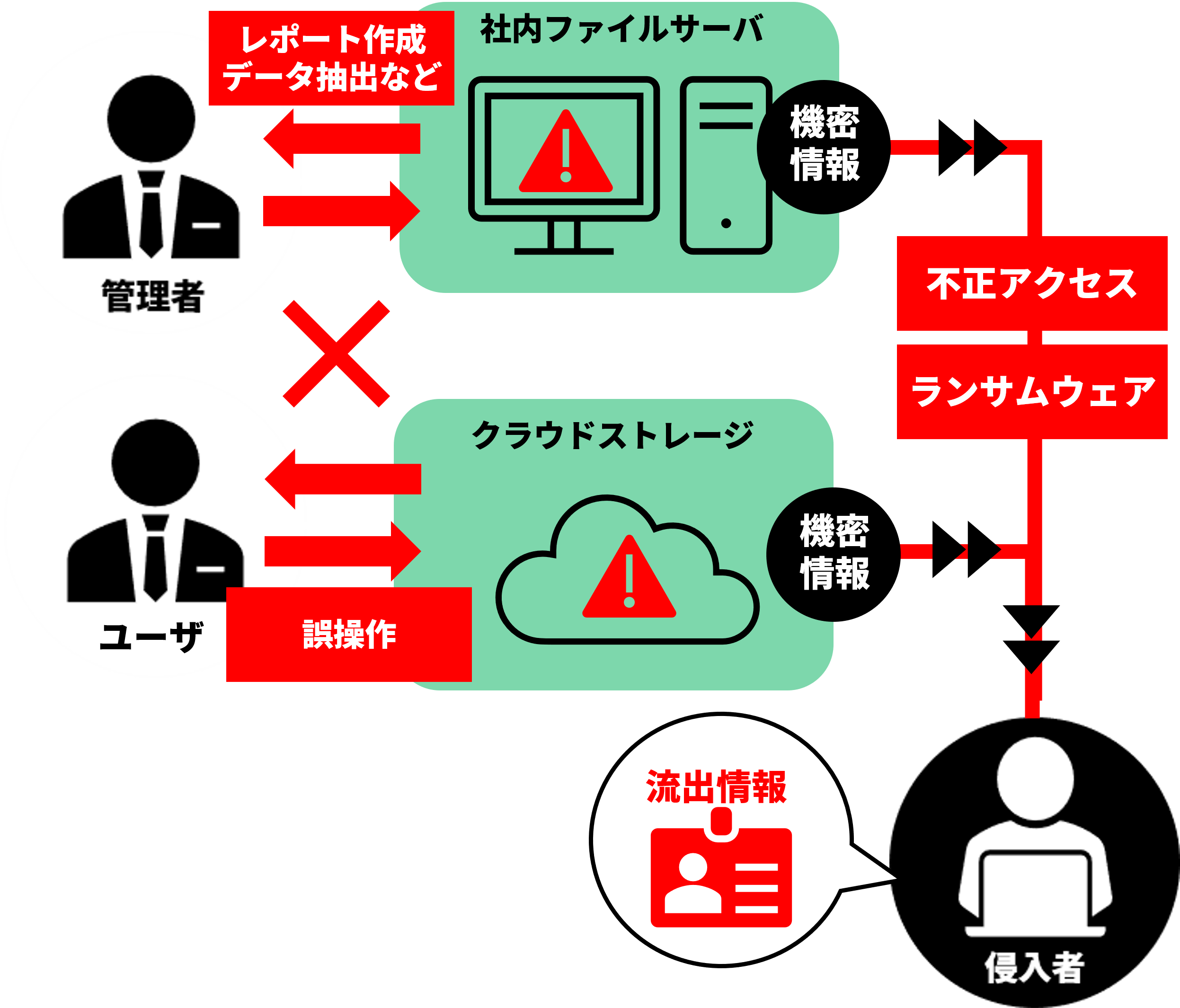 主な機能
主な導入メリット
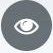 機密性の高いファイルやフォルダへのアクセス監視の作業負荷を大幅削減
不適切なアクセス、潜在的な漏洩リスク、変更、削除操作に対する保護
ファイルとフォルダのリアルタイム監視
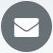 ファイルアクセス操作への警告と自動対応
クラウドデータを含めた統合的な監視
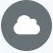 ファイルとフォルダのアクセス監査
緊急事態で即座に、自動的に対応
正確なIT上の法的立証を実現
オンプレとクラウド上のファイルを保護
法令遵守（GDPR, HIPAA, SOX, FISMAなど）
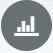 NTFS権限とプロパティのレポート
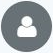 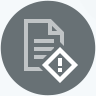 スケジュールレポートと長期的なアーカイブ
対応サーバー・クラウドストレージ
Windows Server / OneDrive / SharePoint Online / Google Drive / Dropbox / Box
株式会社オーシャンブリッジ
〒 107-0051 東京都港区元赤坂1-5-12 住友不動産元赤坂ビル7F
　 https://www.isdecisions.jp/
      userlock@oceanbridge.jp
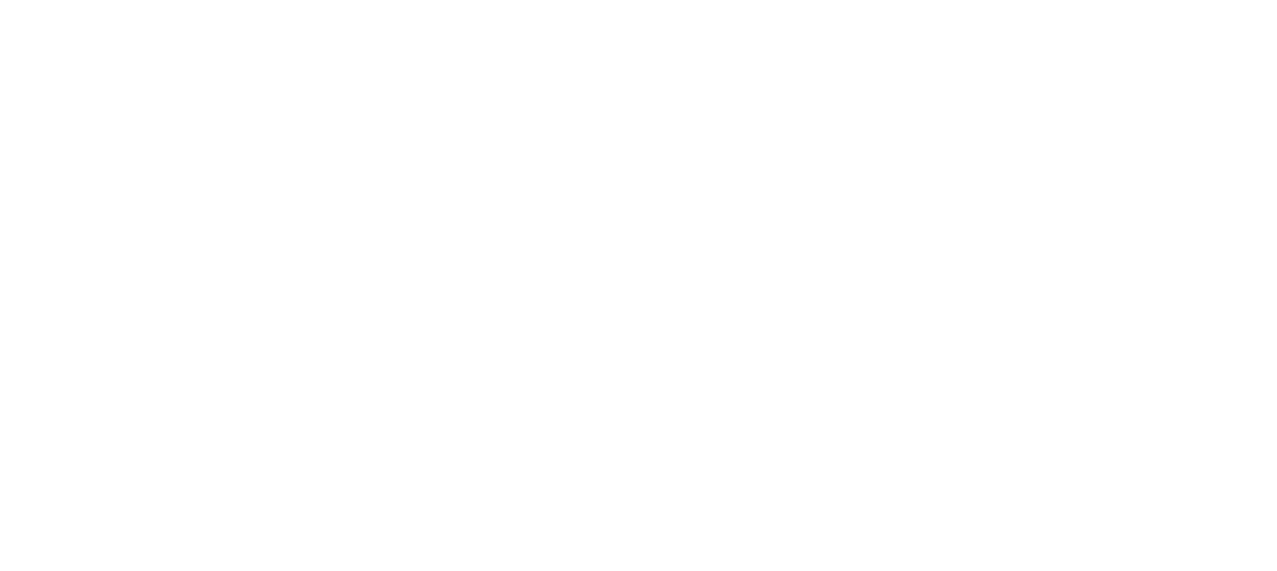 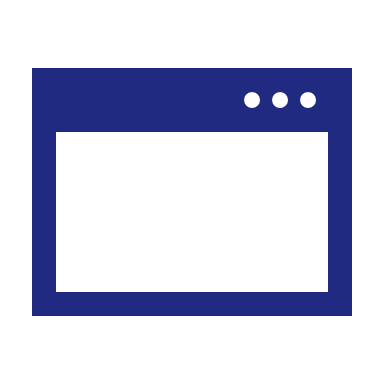 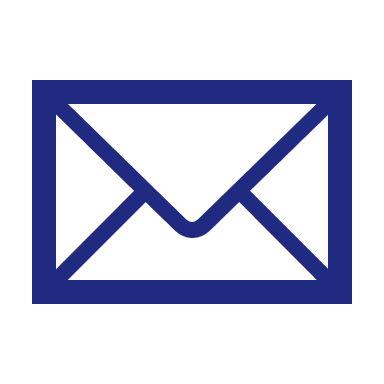